Муниципальное бюджетное дошкольное учреждение № 156 – детский сад комбинированного вида
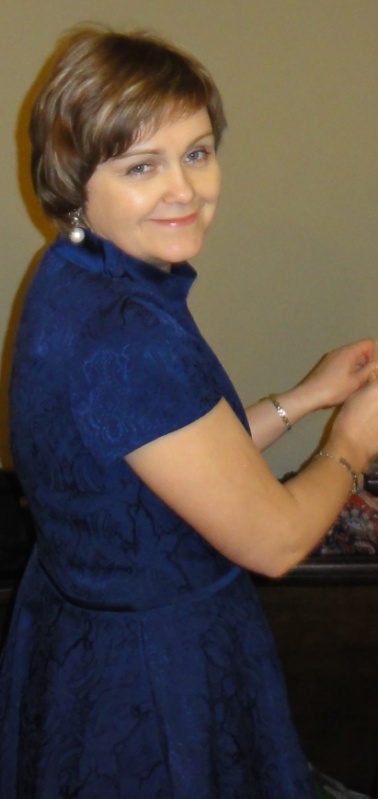 Презентация
 учителя-логопеда 
Третьяковой 
Сусанны Вячеславовны
Образование
Высшее Московский открытый государственный педагогический
 университет им. М.  А. Шолохова.
Год окончания 2003
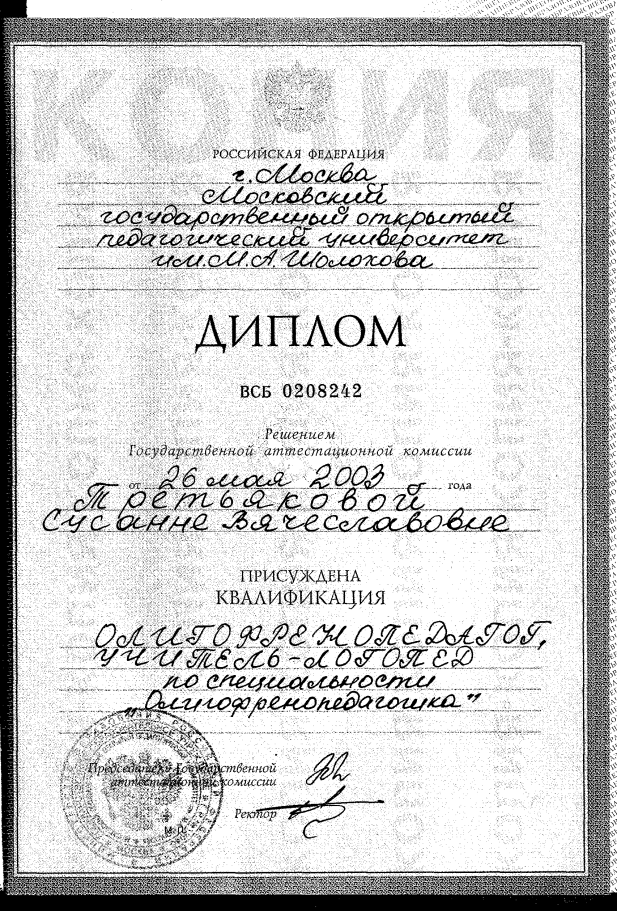 Уровень квалификации
- присвоена первая квалификационная категория приказ управления образования г. Тулы от 29.12. 2010 №643-а
Стаж работы
Педагогический 23 года
По специальности 14 лет
В данном учреждении 4 года

Прохождение курсов повышения квалификации
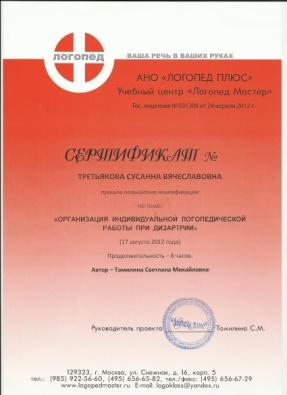 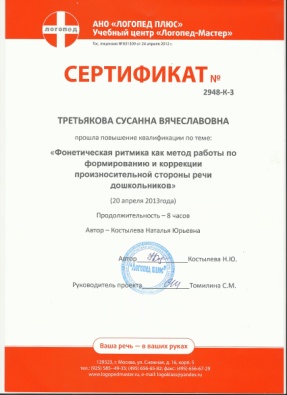 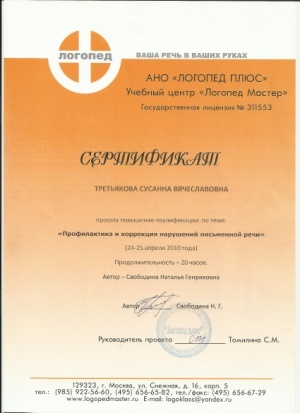 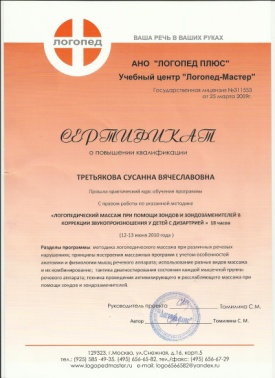 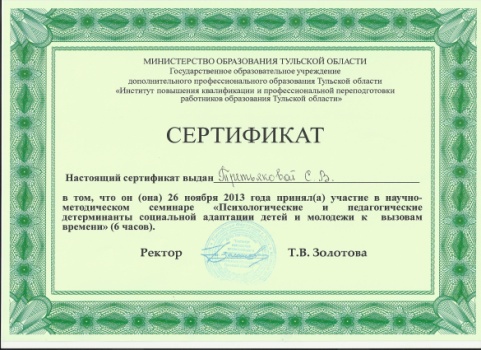 Работа по самообразованию
Тема опыта: «Развитие фонематического восприятия у детей старшего дошкольного возраста».
Идея опыта: изучить особенности развития фонематического восприятия у детей 5 – 6 лет с общим недоразвитием речи. Определить и структурировать содержательный элемент данной проблемы. Выделить наиболее эффективные формы, методы и приёмы, способствующие развитию фонематического восприятия у детей с общим недоразвитием речи. Предложить практическим педагогам программу коррекционной работы для развития фонематического восприятия у дошкольников с ОНР с использованием дидактических игр.

Дата начала работы: 2008 год
Дата окончания работы: продолжает работать
Результативность работы по самообразованию
Средняя группа ОНР 
2011 -2012 уч. год
Подготовительная группа ОНР  2010 – 2011 уч. год
Старшая группа ОНР
 2012 -2013 уч. год
Формирование методических материалов и рекомендаций
Игровая деятельность
Режимные моменты
Учебная деятельность
Раздел «Речевое развитие»
Реализация педагогического опыта  
«Развитие фонематического восприятия у детей старшего дошкольного возраста».
Работа с родителями
Проведение диагностики по реализации задач опыта
Организация предметно-развивающей	 среды
Обсуждение вопросов реализации программы на Совете педагогов, распространение опыта работы в районе и городе.
Реализация  опыта по теме: «Развитие фонематического восприятия у детей старшего дошкольного возраста
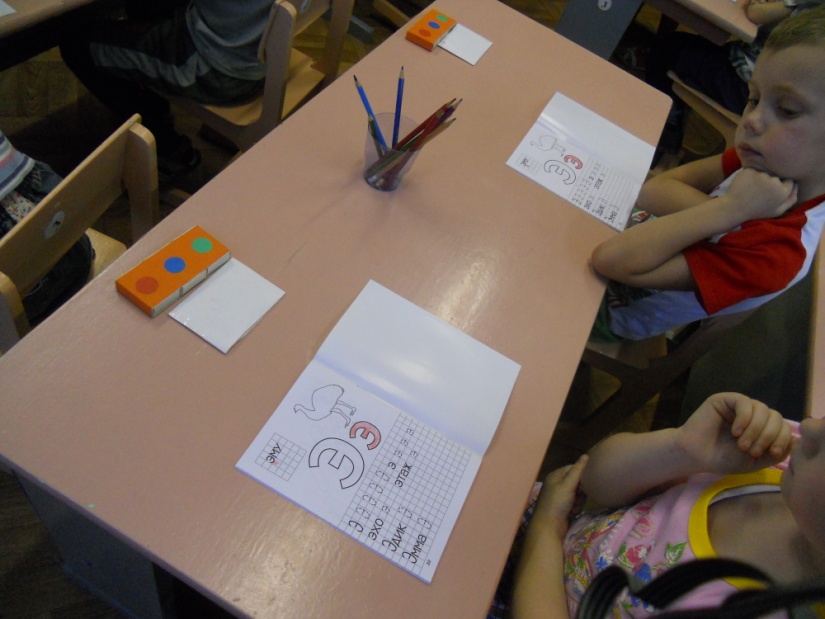 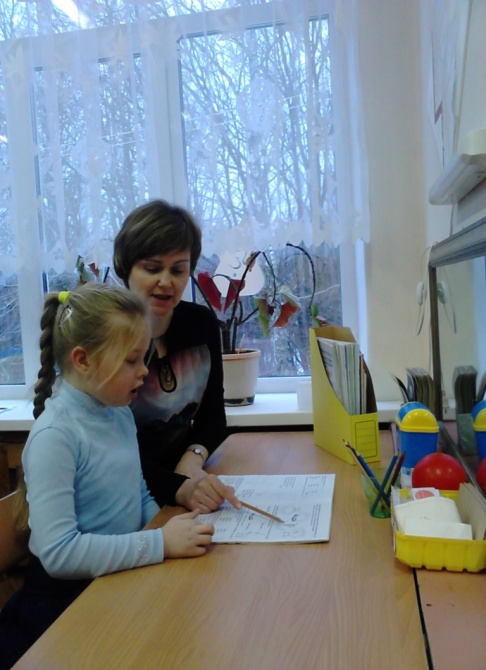 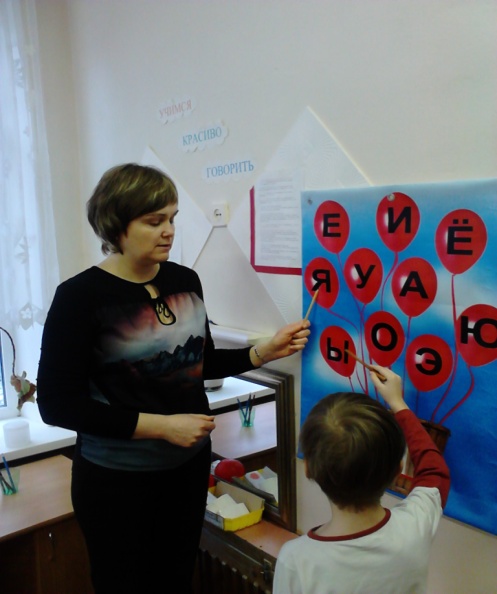